О состоянии трудоустройства 
выпускников КГАСУ 2019
Докладчик: 
Проректор по Образовательной деятельности 
И.Э. Вильданов, 
Нач.УМУ И.В.Колесникова,
Д.Б. Макаров
Казань 2019
Используемые Web-ресурсы
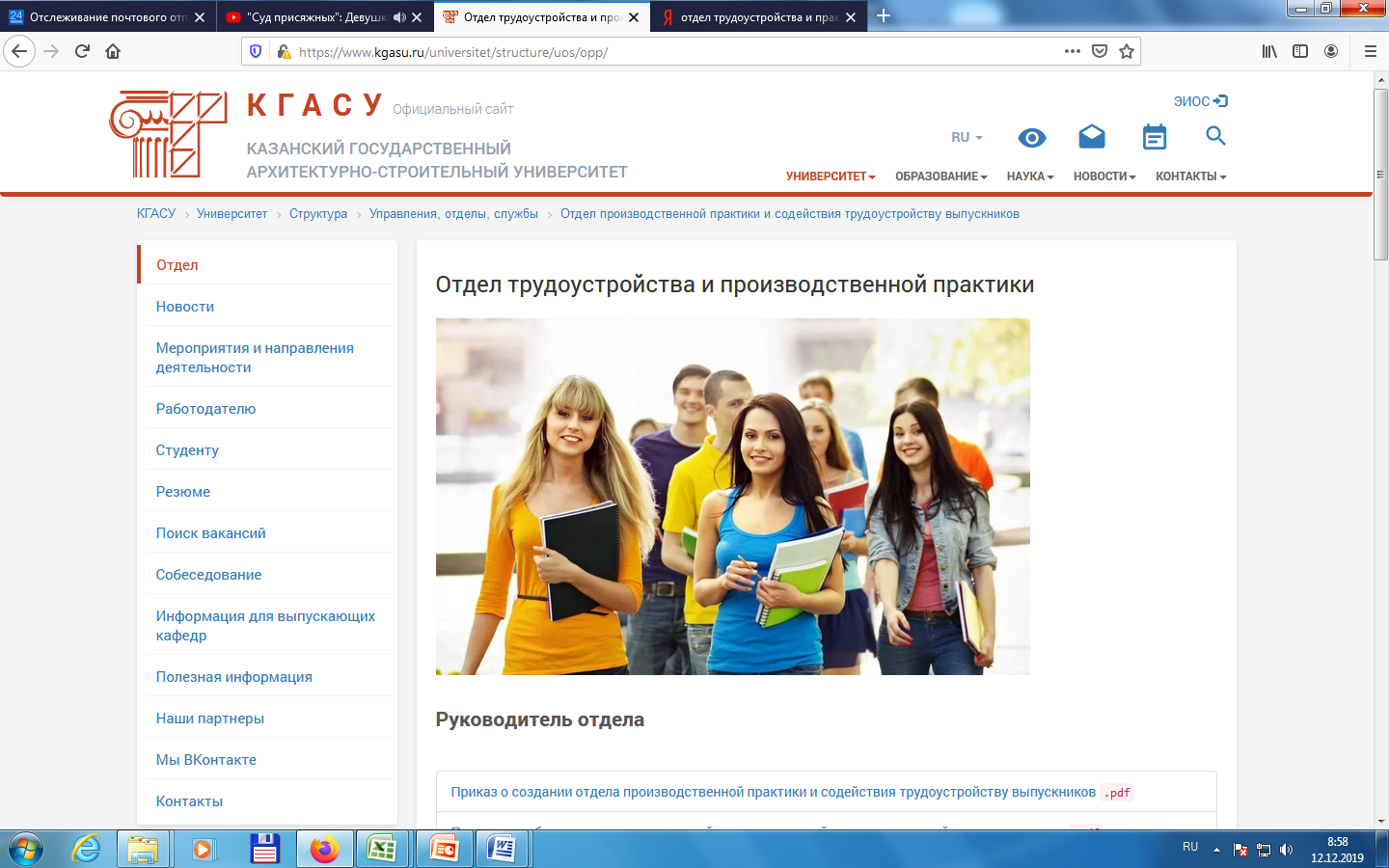 Раздел сайта КГАСУ. 
Постоянная актуализация информации, 
полный объем данных, 
необходимых студенту, 
абитуриенту, 
работодателю, 
выпускнику.
https://www.kgasu.ru/universitet/structure/uos/opp/
2
Используемые Web-ресурсы
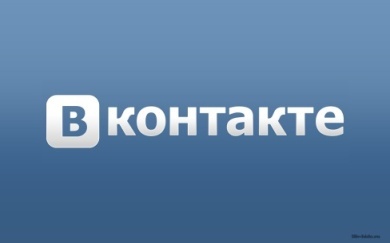 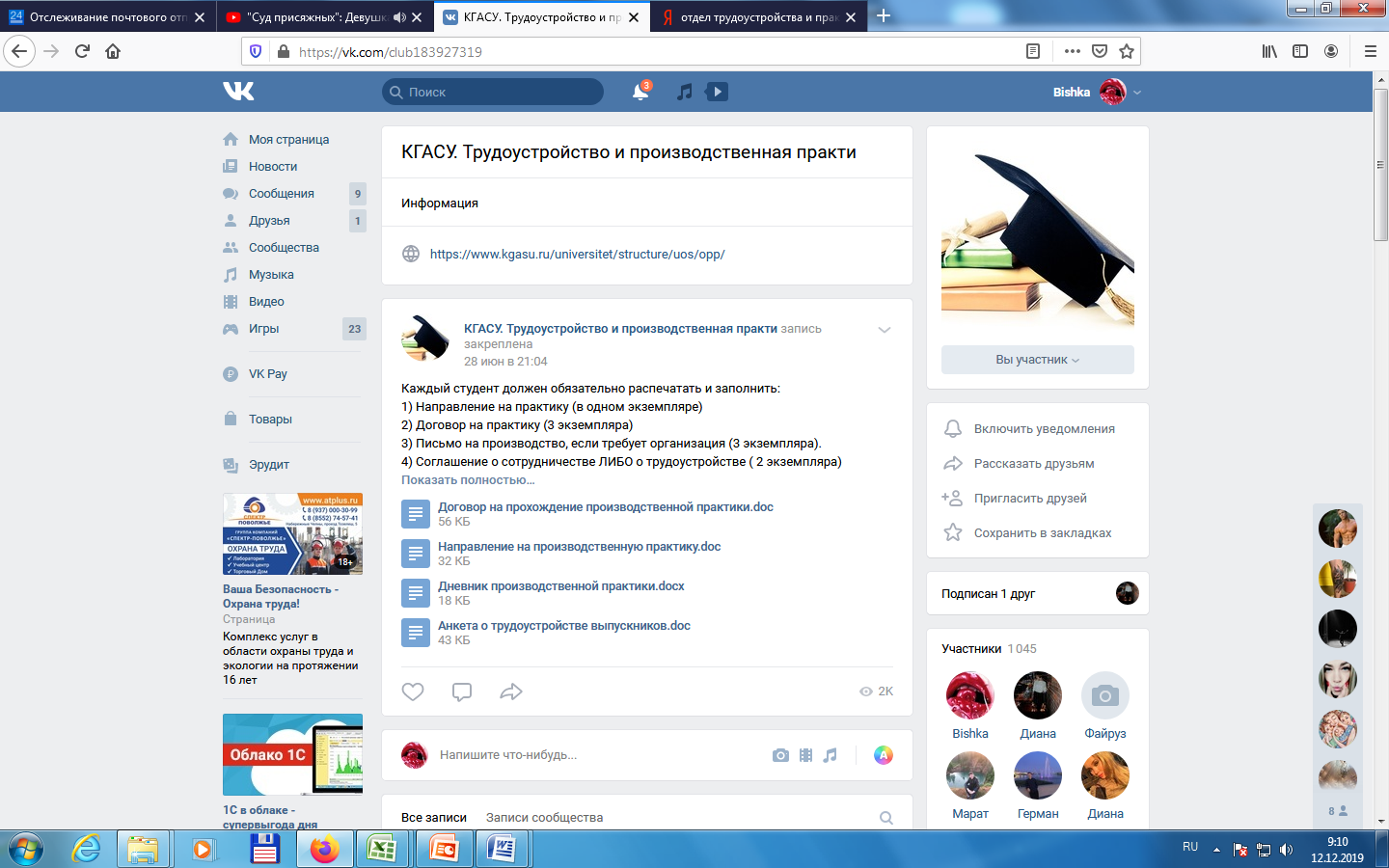 https://vk.com/club183927319

Новости, документы, прямое общение (вопрос – ответ), актуальные вакансии
Информационно-аналитические материалы по результатам проведения мониторинга эффективности деятельности образовательных организаций высшего образования 
2018 года (за 2017 год)
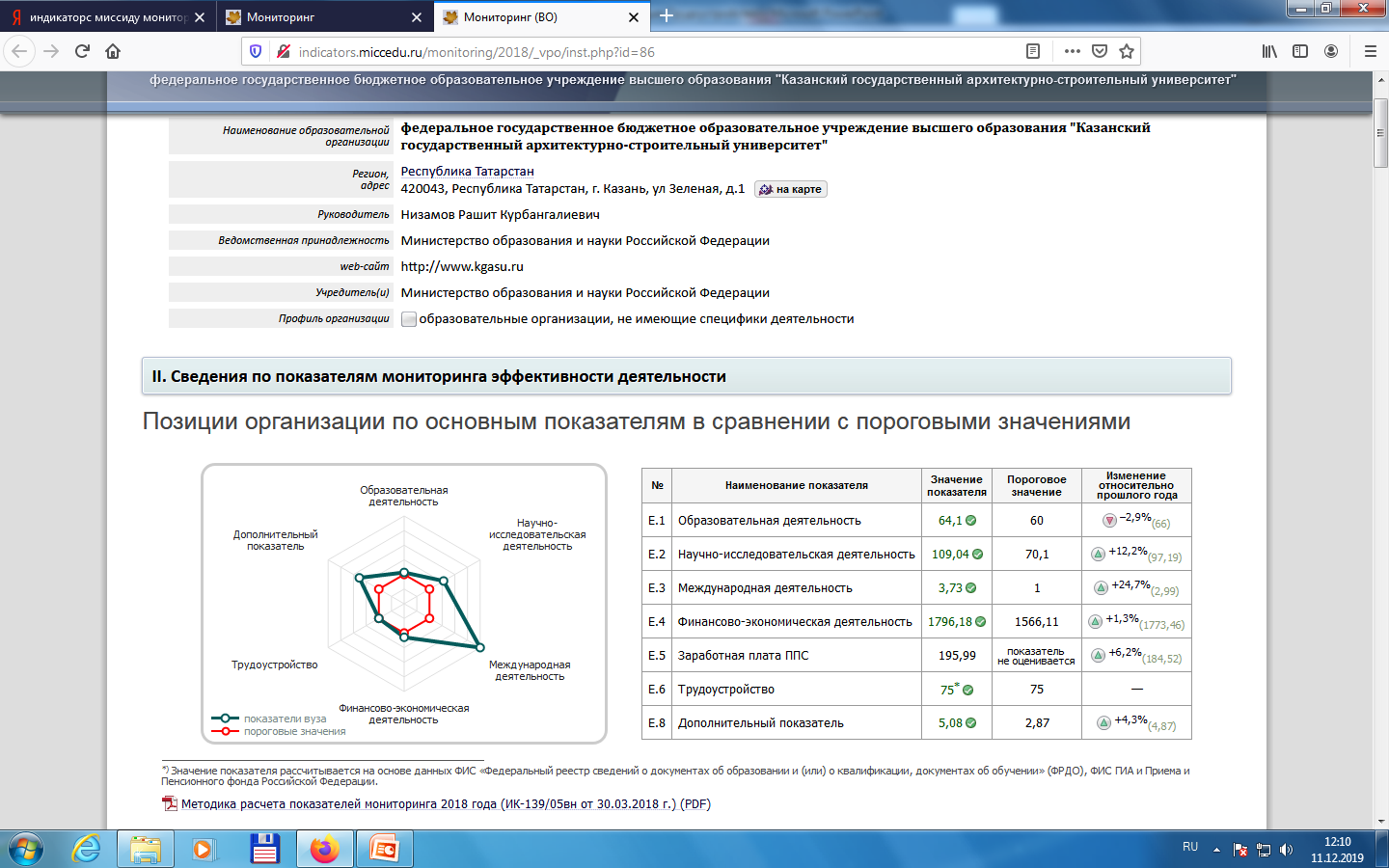 Web ресурс
http://indicators.miccedu.ru/monitoring
4
Позиции организации по трудоустройству ВУЗов РТ в сравнении с пороговыми 
значениями по показателям мониторинга эффективности деятельности
5
[Speaker Notes: *Значение показателя рассчитывается на основе данных ФИС «Федеральный реестр сведений о документах об образовании и (или) о квалификации, документах об обучении» (ФРДО), ФИС ГИА и Приема и Пенсионного фонда Российской Федерации.]
Позиции организации по трудоустройству ВУЗов РФ в сравнении с пороговыми 
значениями по показателям мониторинга эффективности деятельности
6
[Speaker Notes: *Значение показателя рассчитывается на основе данных ФИС «Федеральный реестр сведений о документах об образовании и (или) о квалификации, документах об обучении» (ФРДО), ФИС ГИА и Приема и Пенсионного фонда Российской Федерации.]
Алгоритм мониторинга трудоустройства в КГАСУ
Запрос от дирекций данных по мониторингу  у ответственных по кафедрам  за проведение производственной практики и мониторинг
Запрос отделом трудоустройства и практики данных по мониторингу  у ответственных по институтам  за проведение производственной практики и мониторинг
Письмо Министерства образования и науки Российской Федерации о проведении мониторинга
ИСТИЭС -  Зам.дир., ст.преп.каф.ПОС, к.с.н. Бариева А.А. 
 ИТС  -  Зам.дир., доц.каф.СМ, к.т.н., Смирнов Д.С.. 
 ИЭиУС -  Зам.дир., ст.преп.каф.ЭУН Белай О.С. 
 ИС - Зам.дир, ст.преп.каф.МКиИС, к.т.н. Пименов С.И. 
 ИАиД - Спец. по УМР Гришина Т.В.
Обзвон  выпускников и заполнение форм кафедрами и предоставление данных дирекциям
Объединение данных, предоставленных кафедрами , дирекциями ВУЗа и предоставление их в отдел трудоустройства и практики
Обработка данных  отделом трудоустройства и практики
Анализ трудоустройства выпускников 2019 года по состоянию на конец декабря.
8
Анализ трудоустройства выпускников 2019 года по состоянию на конец декабря.
9
Анализ трудоустройства выпускников 2019 года по состоянию на конец декабря.
10
Анализ трудоустройства выпускников 2019 года по состоянию на конец декабря.
11
Анализ трудоустройства выпускников 2019 года по состоянию на конец декабря.
12
Анализ трудоустройства выпускников 2019 года по всем направлениям по состоянию на конец декабря
13
Количество выпускников 2019г устроенных по специальности по институтам по состоянию на конец декабря
14
Основные предприятия сотрудничающие с КГАСУ по трудоустройству и прохождению практики студентов
- Министерство транспорта и дорожного хозяйства РТ
 - Министерство строительства, архитектуры и ЖКХ РТ
 - Министерство культуры РТ
 - ОАО « Институт «Казгражданпроект»
 - ГУП «Татинвестгражданпроект»
 - АО«Институт «Татдорпроект»
 - ОАО Каздорстрой
 - АО «Казанский ГипроНИИАвиапром»
 - Казанский ДСК
 - Муниципальное казенное учреждение «Управление архитектуры и градостроительства Исполкома муниципального образования  г.Казани» (ГЛАВАПУ)
 - МУП Водоканал
 - СРО РНП Содружество строителей РТ
  - ООО «АК ТАШ»
15
Проект решения:
1. Информацию проректора по ОД принять к сведению.
       2. Дирекциям институтов совместно с выпускающими кафедрами продолжить мониторинг выпускников 2019 года и подготовить информацию по состоянию на 15 июня 2020 года.
       3. Заведующим выпускающих кафедр совместно с директорами институтов подготовить перечень организаций с которыми взаимодействуют в настоящее время для организации практик у студентов и трудоустройства выпускников, а также перечень новых предприятий с которыми планируется в текущем учебном году начать взаимодействие. Составить план мероприятии по взаимодействию с предприятиями на период с 01 февраля по 31 августа 2020 года. Информацию представить в отдел трудоустройства и производственной практики в срок до 01.02.2020г.
16
Спасибо за внимание!
17